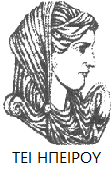 Ελληνική Δημοκρατία
Τεχνολογικό Εκπαιδευτικό Ίδρυμα Ηπείρου
Συστήματα Τηλεκπαίδευσης
Ενότητα 6 : Μαθησιακές Θεωρίες I

Δημήτριος Λιαροκάπης
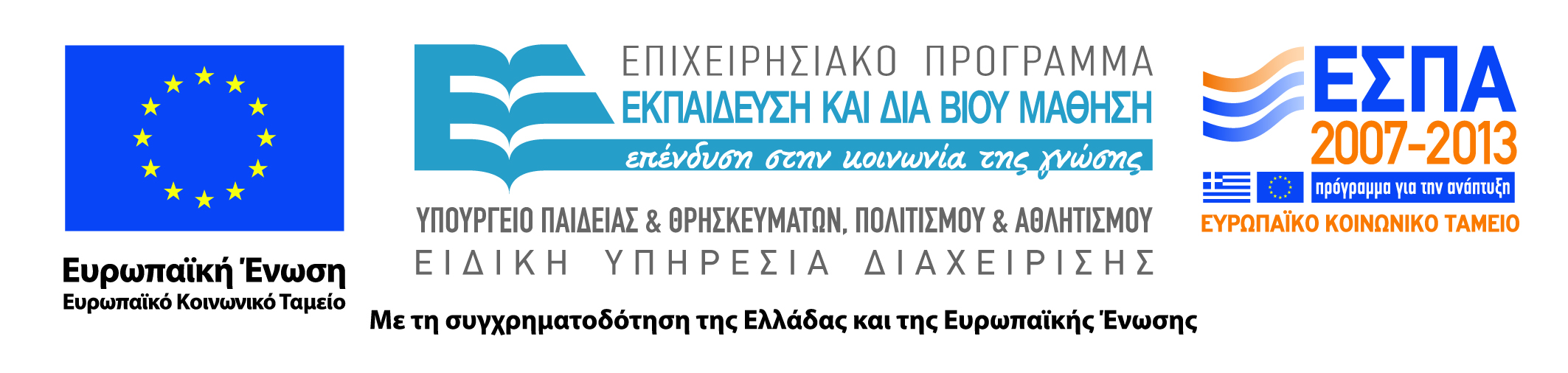 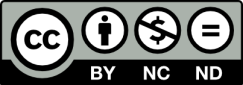 Ανοιχτά Ακαδημαϊκά Μαθήματα στο ΤΕΙ Ηπείρου
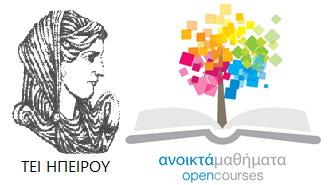 Τμήμα Μηχανικών Πληροφορικής
Συστήματα Τηλεκπαίδευσης
Ενότητα 6 : Μαθησιακές Θεωρίες I


Δημήτριος Λιαροκάπης
Καθηγητής Εφαρμογών
Άρτα, 2015
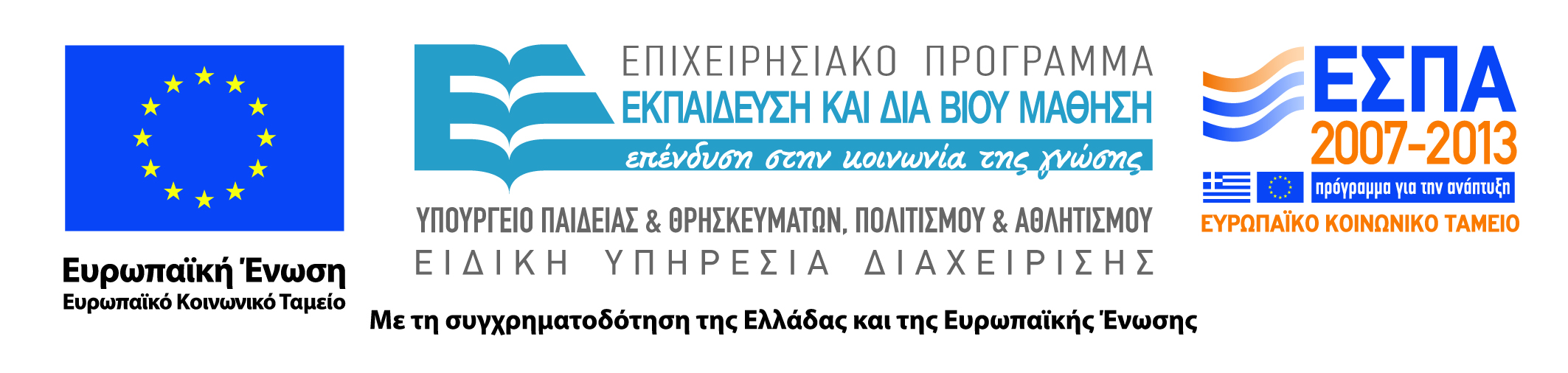 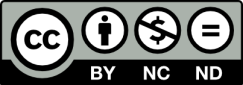 ΣΥΣΤΗΜΑΤΑ ΤΗΛΕΚΠΑΙΔΕΥΣΗΣ, Ενότητα 6, ΤΜΗΜΑ ΜΗΧΑΝΙΚΩΝ ΠΛΗΡΟΦΟΡΙΚΗΣ, 
ΤΕΙ ΗΠΕΙΡΟΥ- Ανοιχτά Ακαδημαϊκά Μαθήματα στο ΤΕΙ Ηπείρου
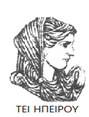 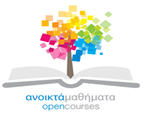 Άδειες Χρήσης
Το παρόν εκπαιδευτικό υλικό υπόκειται σε άδειες χρήσης Creative Commons. 
Για εκπαιδευτικό υλικό, όπως εικόνες, που υπόκειται σε άλλου τύπου άδειας χρήσης, η άδεια χρήσης αναφέρεται ρητώς.
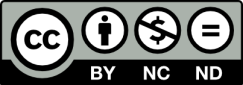 ΣΥΣΤΗΜΑΤΑ ΤΗΛΕΚΠΑΙΔΕΥΣΗΣ, Ενότητα 6, ΤΜΗΜΑ ΜΗΧΑΝΙΚΩΝ ΠΛΗΡΟΦΟΡΙΚΗΣ, 
ΤΕΙ ΗΠΕΙΡΟΥ- Ανοιχτά Ακαδημαϊκά Μαθήματα στο ΤΕΙ Ηπείρου
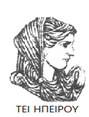 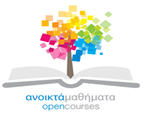 Χρηματοδότηση
Το έργο υλοποιείται στο πλαίσιο του Επιχειρησιακού Προγράμματος «Εκπαίδευση και Δια Βίου Μάθηση» και συγχρηματοδοτείται από την Ευρωπαϊκή Ένωση (Ευρωπαϊκό Κοινωνικό Ταμείο) και από εθνικούς πόρους.
Το έργο «Ανοικτά Ακαδημαϊκά Μαθήματα στο TEI Ηπείρου» έχει χρηματοδοτήσει μόνο τη αναδιαμόρφωση του εκπαιδευτικού υλικού.
Το παρόν εκπαιδευτικό υλικό έχει αναπτυχθεί στα πλαίσια του εκπαιδευτικού έργου του διδάσκοντα.
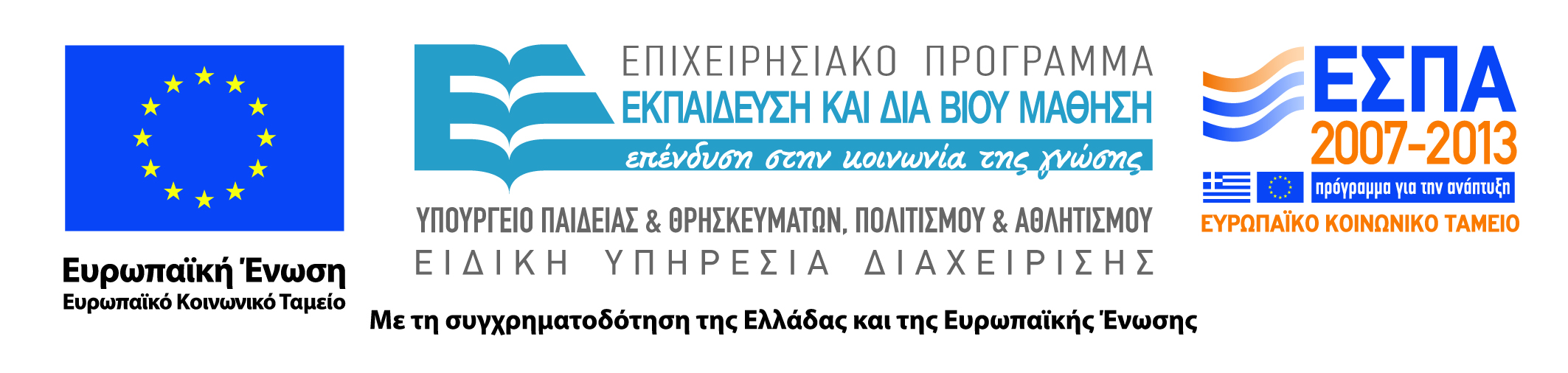 ΣΥΣΤΗΜΑΤΑ ΤΗΛΕΚΠΑΙΔΕΥΣΗΣ, Ενότητα 6, ΤΜΗΜΑ ΜΗΧΑΝΙΚΩΝ ΠΛΗΡΟΦΟΡΙΚΗΣ, 
ΤΕΙ ΗΠΕΙΡΟΥ- Ανοιχτά Ακαδημαϊκά Μαθήματα στο ΤΕΙ Ηπείρου
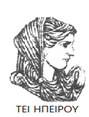 Σκοποί  ενότητας
Εξοικείωση με τις βασικές αρχές της Θεωρίας του Συμπεριφορισμού (Behaviorism)
Εξοικείωση με τις βασικές αρχές της Γνωστικής (Cognitivism) Θεωρίας
ΣΥΣΤΗΜΑΤΑ ΤΗΛΕΚΠΑΙΔΕΥΣΗΣ, Ενότητα 6, ΤΜΗΜΑ ΜΗΧΑΝΙΚΩΝ ΠΛΗΡΟΦΟΡΙΚΗΣ, 
ΤΕΙ ΗΠΕΙΡΟΥ- Ανοιχτά Ακαδημαϊκά Μαθήματα στο ΤΕΙ Ηπείρου
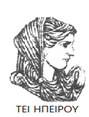 Περιεχόμενα ενότητας
Σημασία Θεωριών Μάθησης
Ψυχολογία της Συμπεριφοράς
Θεωρία Αποτελεσματικής Προετοιμασίας
Γνωστική Ψυχολογία
Σχολή Επεξεργασίας Πληροφοριών
ΣΥΣΤΗΜΑΤΑ ΤΗΛΕΚΠΑΙΔΕΥΣΗΣ, Ενότητα 6, ΤΜΗΜΑ ΜΗΧΑΝΙΚΩΝ ΠΛΗΡΟΦΟΡΙΚΗΣ, 
ΤΕΙ ΗΠΕΙΡΟΥ- Ανοιχτά Ακαδημαϊκά Μαθήματα στο ΤΕΙ Ηπείρου
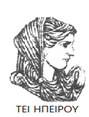 Περιεχόμενα ενότητας
Κονστρουκτιβισμός (Constructivism)
Εκπαιδευτικός Σχεδιασμός & Κονστρουκτιβισμός
Συνεργατική Μάθηση 
Μάθηση με Σύμπραξη
Συστήματα Τηλεκπαίδευσης
Μαθησιακές Θεωρίες
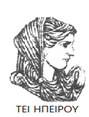 ΣΥΣΤΗΜΑΤΑ ΤΗΛΕΚΠΑΙΔΕΥΣΗΣ Ενότητα 6, ΤΜΗΜΑ ΜΗΧΑΝΙΚΩΝ ΠΛΗΡΟΦΟΡΙΚΗΣ, 
ΤΕΙ ΗΠΕΙΡΟΥ- Ανοιχτά Ακαδημαϊκά Μαθήματα στο ΤΕΙ Ηπείρου
Σημασία Θεωριών Μάθησης
Η διδασκαλία είναι η εφαρμογή των βασικών
αρχών μάθησης
Όταν σχεδιάζουμε εκπαιδευτικό λογισμικό θα
πρέπει να έχουμε υπ' όψη μας τις αρχές
μάθησης και να αποτιμάμε αν είναι συμβατό με
αυτές
Δεν υπάρχει ένα γενικά αποδεκτό σύνολο
αρχών μάθησης ή μια αποδεδειγμένη θεωρία
για το πώς μαθαίνουμε, αλλά έχουν προταθεί
διάφορες προσεγγίσεις.
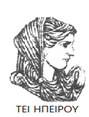 ΣΥΣΤΗΜΑΤΑ ΤΗΛΕΚΠΑΙΔΕΥΣΗΣ Ενότητα 6, ΤΜΗΜΑ ΜΗΧΑΝΙΚΩΝ ΠΛΗΡΟΦΟΡΙΚΗΣ, 
ΤΕΙ ΗΠΕΙΡΟΥ- Ανοιχτά Ακαδημαϊκά Μαθήματα στο ΤΕΙ Ηπείρου
Σημαντικότερες Θεωρίες Μάθησης
Συμπεριφορισμός ή Μπηχεβιορισμός (Behaviorism)
Η μάθηση περιγράφεται σαν αλλαγές στην
Παρατηρήσιμη συμπεριφορά ενός μαθητή οι οποίες διεξάγονται σαν μια συνάρτηση συμβάντων στο περιβάλλον

Γνωστική Ψυχολογία (Cognitivism)
Απαιτεί προσφυγή σε μη αισθητά νοητικά
κατασκευάσματα όπως την μνήμη και την παρότρυνση
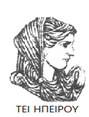 ΣΥΣΤΗΜΑΤΑ ΤΗΛΕΚΠΑΙΔΕΥΣΗΣ Ενότητα 6, ΤΜΗΜΑ ΜΗΧΑΝΙΚΩΝ ΠΛΗΡΟΦΟΡΙΚΗΣ, 
ΤΕΙ ΗΠΕΙΡΟΥ- Ανοιχτά Ακαδημαϊκά Μαθήματα στο ΤΕΙ Ηπείρου
Σημαντικότερες Θεωρίες Μάθησης
Εποικοδομητισμός ή Κονστρουκτιβισμός
(Constructivism)
Βασίζεται στην θεώρηση ότι οι γνώσεις δεν
μεταφέρονται απλά από το περιβάλλον αλλά δομούνται από τους μαθητές
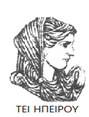 ΣΥΣΤΗΜΑΤΑ ΤΗΛΕΚΠΑΙΔΕΥΣΗΣ Ενότητα 6, ΤΜΗΜΑ ΜΗΧΑΝΙΚΩΝ ΠΛΗΡΟΦΟΡΙΚΗΣ, 
ΤΕΙ ΗΠΕΙΡΟΥ- Ανοιχτά Ακαδημαϊκά Μαθήματα στο ΤΕΙ Ηπείρου
Παρατηρήσεις
Πολλοί συμπεριφοριστές εκπαιδευτικοί εκτιμούν ότι οι άλλες δυο θεωρίες είναι αντιεπιστημονικές επειδή βασίζονται σε ιδέες που δεν μπορούν να μετρηθούν.

Οι περισσότεροι εκπαιδευτικοί προτιμούν να
συγχωνεύουν αρχές που πηγάζουν από όλες
τις μαθησιακές θεωρίες σε μια ενοποιημένη
προσέγγιση.
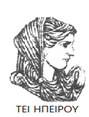 ΣΥΣΤΗΜΑΤΑ ΤΗΛΕΚΠΑΙΔΕΥΣΗΣ Ενότητα 6, ΤΜΗΜΑ ΜΗΧΑΝΙΚΩΝ ΠΛΗΡΟΦΟΡΙΚΗΣ, 
ΤΕΙ ΗΠΕΙΡΟΥ- Ανοιχτά Ακαδημαϊκά Μαθήματα στο ΤΕΙ Ηπείρου
Ψυχολογία της Συμπεριφοράς
Βασικοί ερευνητές : Pavlov, Thorndike
Πείραμα Pavlov με σκύλο
Κάθε φορά που έδινε φαγητό σε ένα σκύλο
χτυπούσε ένα κουδούνι
Μετά από κάποιο διάστημα όταν χτυπούσε το
κουδούνι έτρεχαν τα σίελα του σκύλου.
Συμπέρασμα ...
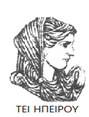 ΣΥΣΤΗΜΑΤΑ ΤΗΛΕΚΠΑΙΔΕΥΣΗΣ Ενότητα 6, ΤΜΗΜΑ ΜΗΧΑΝΙΚΩΝ ΠΛΗΡΟΦΟΡΙΚΗΣ, 
ΤΕΙ ΗΠΕΙΡΟΥ- Ανοιχτά Ακαδημαϊκά Μαθήματα στο ΤΕΙ Ηπείρου
Συμπέρασμα Πειράματος Pavlov
Γενικά ένα Φυσικό Ερέθισμα (Φαγητό) προκαλεί μια Φυσική Αντίδραση (εκροή σιέλων)

Γενικά ένα Ουδέτερο Ερέθισμα (χτύπημα κουδουνιού) δεν προκαλεί από μόνο του μια Φυσική Αντίδραση (εκροή σιέλων)

Αν ένα Ουδέτερο Ερέθισμα συζευχθεί με ένα Φυσικό Ερέθισμα τότε μπορεί να προκαλέσει την ίδια Φυσική Αντίδραση (Το ερέθισμα σε αυτή την περίπτωση γίνεται προετοιμασμένο ερέθισμα)
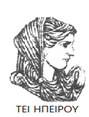 ΣΥΣΤΗΜΑΤΑ ΤΗΛΕΚΠΑΙΔΕΥΣΗΣ Ενότητα 6, ΤΜΗΜΑ ΜΗΧΑΝΙΚΩΝ ΠΛΗΡΟΦΟΡΙΚΗΣ, 
ΤΕΙ ΗΠΕΙΡΟΥ- Ανοιχτά Ακαδημαϊκά Μαθήματα στο ΤΕΙ Ηπείρου
Συμπέρασμα Πειράματος Pavlov
Η κατ’ επανάληψη σύζευξη ουδέτερου ερεθίσματος με φυσικό ερέθισμα οδηγεί το ουδέτερο ερέθισμα να προκαλεί την ίδια
αντίδραση (Θεωρία Κλασικής Προετοιμασίας)

Επαγωγικό Συμπέρασμα: Οι άνθρωποι μαθαίνουν πολλές συμπεριφορές λόγω του συσχετισμού τους με βασικές ανάγκες (ανάγκη για τροφή, ύπνο κλπ)
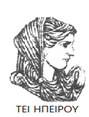 ΣΥΣΤΗΜΑΤΑ ΤΗΛΕΚΠΑΙΔΕΥΣΗΣ Ενότητα 6, ΤΜΗΜΑ ΜΗΧΑΝΙΚΩΝ ΠΛΗΡΟΦΟΡΙΚΗΣ, 
ΤΕΙ ΗΠΕΙΡΟΥ- Ανοιχτά Ακαδημαϊκά Μαθήματα στο ΤΕΙ Ηπείρου
Θεωρία ΑποτελεσματικήςΠροετοιμασίας
Προτείνει την χρήση αμοιβών και ποινών για
τροποποίηση της συμπεριφοράς (Thorndike).
Ορισμένοι βασικοί κανόνες συμπεριφοράς διατυπώθηκαν από τον Skinner:
 Θετική Ενίσχυση η Επιβράβευση : Συμπεριφορά που
ακολουθείται από θετικές περιβαλλοντικές επιπτώσεις αυξάνει σε συχνότητα

Αρνητική Ενίσχυση : Συμπεριφορά που ακολουθείται από υποχώρηση αρνητικών περιβαλλοντικών επιπτώσεων αυξάνεται σε συχνότητα
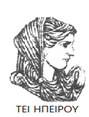 ΣΥΣΤΗΜΑΤΑ ΤΗΛΕΚΠΑΙΔΕΥΣΗΣ Ενότητα 6, ΤΜΗΜΑ ΜΗΧΑΝΙΚΩΝ ΠΛΗΡΟΦΟΡΙΚΗΣ, 
ΤΕΙ ΗΠΕΙΡΟΥ- Ανοιχτά Ακαδημαϊκά Μαθήματα στο ΤΕΙ Ηπείρου
Θεωρία ΑποτελεσματικήςΠροετοιμασίας
Ορισμένοι βασικοί κανόνες συμπεριφοράς διατυπώθηκαν από τον Skinner (συνέχεια):
Ποινή : Συμπεριφορά που ακολουθείται από αρνητικές επιπτώσεις μειώνεται σε συχνότητα

Εξάλειψη : Συμπεριφορά που είχε γίνει συχνότερη μέσω ενίσχυσης μειώνεται σε συχνότητα όταν δεν συνοδεύεται με ενίσχυση
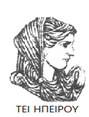 ΣΥΣΤΗΜΑΤΑ ΤΗΛΕΚΠΑΙΔΕΥΣΗΣ Ενότητα 6, ΤΜΗΜΑ ΜΗΧΑΝΙΚΩΝ ΠΛΗΡΟΦΟΡΙΚΗΣ, 
ΤΕΙ ΗΠΕΙΡΟΥ- Ανοιχτά Ακαδημαϊκά Μαθήματα στο ΤΕΙ Ηπείρου
Γνωστική Ψυχολογία(Cognitive Psychology)
Cognition = Γνώση
Άρχισε να ξεπερνά την θεωρία του Συμπεριφορισμού την δεκαετία του 1970
Δίνει έμφαση σε μη παρατηρήσιμες έννοιες
όπως: 
νους, 
μνήμη, 
κίνητρο, 
σκέψη, 
διάθεση,
λογισμός
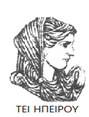 ΣΥΣΤΗΜΑΤΑ ΤΗΛΕΚΠΑΙΔΕΥΣΗΣ Ενότητα 6, ΤΜΗΜΑ ΜΗΧΑΝΙΚΩΝ ΠΛΗΡΟΦΟΡΙΚΗΣ, 
ΤΕΙ ΗΠΕΙΡΟΥ- Ανοιχτά Ακαδημαϊκά Μαθήματα στο ΤΕΙ Ηπείρου
Σχολή Επεξεργασίας Πληροφοριών(Γνωστική Ψυχολογία)
Πληροφορίες αποθηκεύονται αρχικώς στην
βραχύβια μνήμη, και πρέπει να
χρησιμοποιηθούν ή να οργανωθούν για να
αποθηκευτούν στην μακρόβια μνήμη.

Υπόθεση: Οι αισθήσεις και ο εγκέφαλος
ακολουθούν πολύπλοκους αλλά πολύ
συστηματικούς νόμους. Μπορούμε να
διευκολύνουμε την μάθηση στο βαθμό που θα
καθορίσουμε αυτούς τους νόμους.
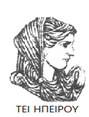 ΣΥΣΤΗΜΑΤΑ ΤΗΛΕΚΠΑΙΔΕΥΣΗΣ Ενότητα 6, ΤΜΗΜΑ ΜΗΧΑΝΙΚΩΝ ΠΛΗΡΟΦΟΡΙΚΗΣ, 
ΤΕΙ ΗΠΕΙΡΟΥ- Ανοιχτά Ακαδημαϊκά Μαθήματα στο ΤΕΙ Ηπείρου
Σχολή Σημασιολογικών Δικτύων(Γνωστική Ψυχολογία)
Προσεγγίζει τον τρόπο που οι βιολόγοι αντιλαμβάνονται την δομή του εγκεφάλου. Κύτταρα συνδέονται με άλλα κύτταρα. Περιοχές συνδέονται με άλλες περιοχές. Οι σχέσεις ή συνδέσεις μπορεί να χαρακτηριστούν από ομοιότητα, αντίθεση, αιτία, επίπτωση ή διάρκεια.

Η γνώση αποτελείται από κόμβους συνδεδεμένους με αμέτρητους τρόπους.
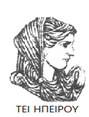 ΣΥΣΤΗΜΑΤΑ ΤΗΛΕΚΠΑΙΔΕΥΣΗΣ Ενότητα 6, ΤΜΗΜΑ ΜΗΧΑΝΙΚΩΝ ΠΛΗΡΟΦΟΡΙΚΗΣ, 
ΤΕΙ ΗΠΕΙΡΟΥ- Ανοιχτά Ακαδημαϊκά Μαθήματα στο ΤΕΙ Ηπείρου
Σχολή Σημασιολογικών Δικτύων(Γνωστική Ψυχολογία)
Η ενθύμηση, η σκέψη, η επίλυση προβλημάτων
δημιουργούνται με την ενεργοποίηση συνδέσεων η οποία μπορεί να ενεργοποιήσει άλλες συνδέσεις.

Η μάθηση αποτελείται από την πρόσθεση ή αφαίρεση συνδέσεων μεταξύ κόμβων ή από την δημιουργία ή τροποποίηση κόμβων
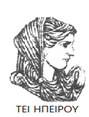 ΣΥΣΤΗΜΑΤΑ ΤΗΛΕΚΠΑΙΔΕΥΣΗΣ Ενότητα 6, ΤΜΗΜΑ ΜΗΧΑΝΙΚΩΝ ΠΛΗΡΟΦΟΡΙΚΗΣ, 
ΤΕΙ ΗΠΕΙΡΟΥ- Ανοιχτά Ακαδημαϊκά Μαθήματα στο ΤΕΙ Ηπείρου
Σχολή Σημασιολογικών Δικτύων(Γνωστική Ψυχολογία)
Η μάθηση είναι μια διαδικασία αφομοίωσης
νέων γνώσεων και προσαρμογής παλαιοτέρων γνώσεων.

Στην αφομοίωση οι προσλαμβάνουσες
πληροφορίες μπορεί να τροποποιηθούν για να
ταιριάξουν με το μοντέλο. Στην προσαρμογή το
υπάρχον μοντέλο πρέπει να τροποποιηθεί για
να αναπαραστήσει τις νέες γνώσεις
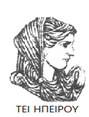 ΣΥΣΤΗΜΑΤΑ ΤΗΛΕΚΠΑΙΔΕΥΣΗΣ, Ενότητα 6,, ΤΜΗΜΑ ΜΗΧΑΝΙΚΩΝ ΠΛΗΡΟΦΟΡΙΚΗΣ, 
ΤΕΙ ΗΠΕΙΡΟΥ- Ανοιχτά Ακαδημαϊκά Μαθήματα στο ΤΕΙ Ηπείρου
Βιβλιογραφία
William Horton (2001). E-learning by Design,.Pfeifer
 
Clark, R. & Mayer, R. (2008).  E-Learning and the Science of Instruction. Pfeifer
 
Alessi, S.  &  Trolip,  S. (2005). ΠΟΛΥΜΕΣΑ και ΕΚΠΑΙΔΕΥΣΗ. Εκδόσεις Μ Γκιούρδας
 
Nash, S.  &  Moore, M.  (2014). Moodle Course Design Best Practices. Packt
 
Newby J. Timothy,  Stepich A. Donald, Lehman D. James,  & Russel D James. (2009). 
Εκπαιδευτική τεχνολογία για διδασκαλία και μάθηση. Εκδόσεις Επίκεντρο.
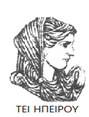 ΣΥΣΤΗΜΑΤΑ ΤΗΛΕΚΠΑΙΔΕΥΣΗΣ, Ενότητα 6, ΤΜΗΜΑ ΜΗΧΑΝΙΚΩΝ ΠΛΗΡΟΦΟΡΙΚΗΣ, 
ΤΕΙ ΗΠΕΙΡΟΥ- Ανοιχτά Ακαδημαϊκά Μαθήματα στο ΤΕΙ Ηπείρου
Σημείωμα Αναφοράς
Copyright Τεχνολογικό Ίδρυμα Ηπείρου. Δημήτριος Λιαροκάπης.
 Συστήματα Τηλεκπαίδευσης
Έκδοση: 1.0  Άρτα, 2015. Διαθέσιμο από τη δικτυακή διεύθυνση: http://eclass.teiep.gr/OpenClass/courses/COMP119/
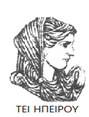 ΣΥΣΤΗΜΑΤΑ ΤΗΛΕΚΠΑΙΔΕΥΣΗΣ, Ενότητα  6,  ΤΜΗΜΑ ΜΗΧΑΝΙΚΩΝ ΠΛΗΡΟΦΟΡΙΚΗΣ, 
ΤΕΙ ΗΠΕΙΡΟΥ- Ανοιχτά Ακαδημαϊκά Μαθήματα στο ΤΕΙ Ηπείρου
Σημείωμα Αδειοδότησης
Το παρόν υλικό διατίθεται με τους όρους της άδειας χρήσης Creative Commons Αναφορά Δημιουργού-Μη Εμπορική Χρήση-Όχι Παράγωγα Έργα 4.0 Διεθνές [1] ή μεταγενέστερη. Εξαιρούνται τα αυτοτελή έργα τρίτων π.χ. φωτογραφίες, Διαγράμματα κ.λ.π., τα οποία εμπεριέχονται σε αυτό και τα οποία αναφέρονται μαζί με τους όρους χρήσης τους στο «Σημείωμα Χρήσης Έργων Τρίτων».
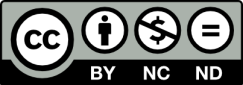 Ο δικαιούχος μπορεί να παρέχει στον αδειοδόχο ξεχωριστή άδεια να  χρησιμοποιεί το έργο για εμπορική χρήση, εφόσον αυτό του  ζητηθεί.
[1]
http://creativecommons.org/licenses/by-nc-nd/4.0/deed.el
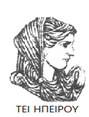 ΣΥΣΤΗΜΑΤΑ ΤΗΛΕΚΠΑΙΔΕΥΣΗΣ Ενότητα 4, ΤΜΗΜΑ ΜΗΧΑΝΙΚΩΝ ΠΛΗΡΟΦΟΡΙΚΗΣ, 
ΤΕΙ ΗΠΕΙΡΟΥ- Ανοιχτά Ακαδημαϊκά Μαθήματα στο ΤΕΙ Ηπείρου
Τέλος Ενότητας
Επεξεργασία: Βαΐτσα Τσακστάρα
Άρτα, 2015
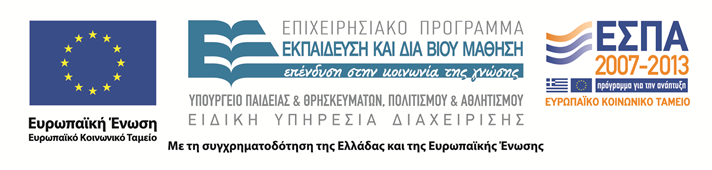 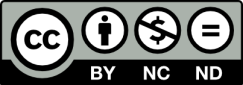 Τέλος Ενότητας
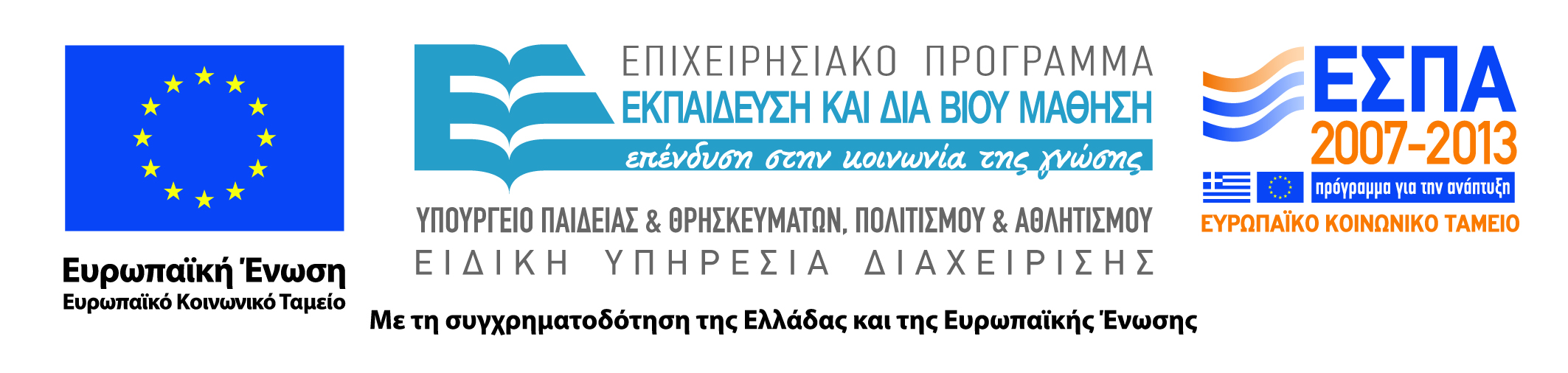 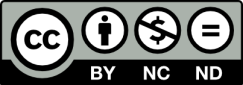